宣教关怀
阿爸天父，我们奉祢的名祝福林懿宣教士。她在一个非常遥远的地方，以教育为平台，向未得之民传主耶稣的福音。那里的地方政府非常抗拒基督教和宣教士。求圣灵充满林懿，灵巧如蛇，驯良如鸽子，向她所服务的两间学校，27个学生，
1/2
宣教关怀
分享福音。今年，求主耶稣基督的权柄与荣耀遮盖她，出入平安，万事得胜，特别医治她头晕和头抽痛的状况。也求天父向林懿在砂拉越的年老父母仰脸，赐他们福气与健康，使林懿没有后顾之忧在异乡宣教。奉主耶稣基督的名，阿们。
2/2
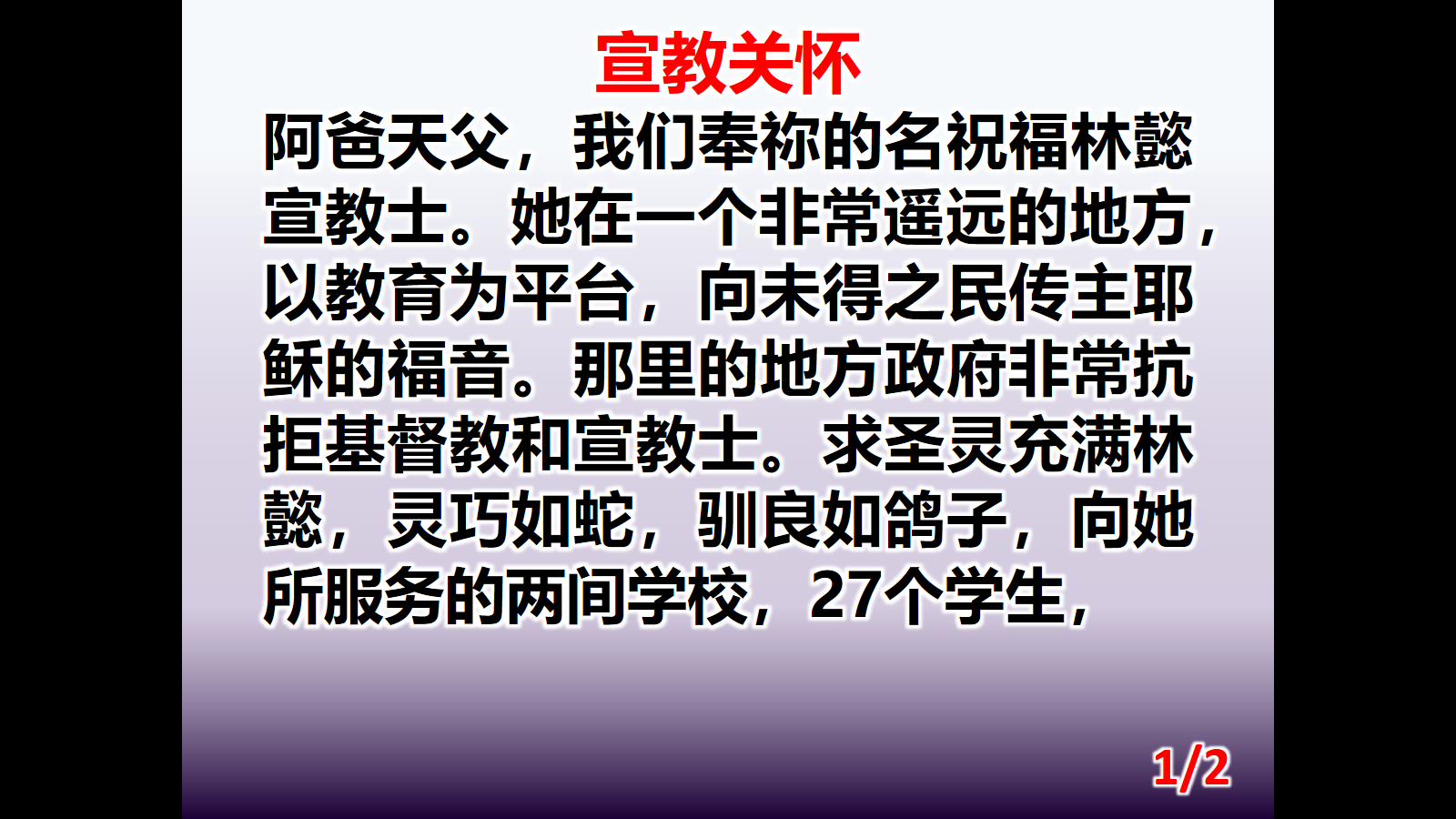 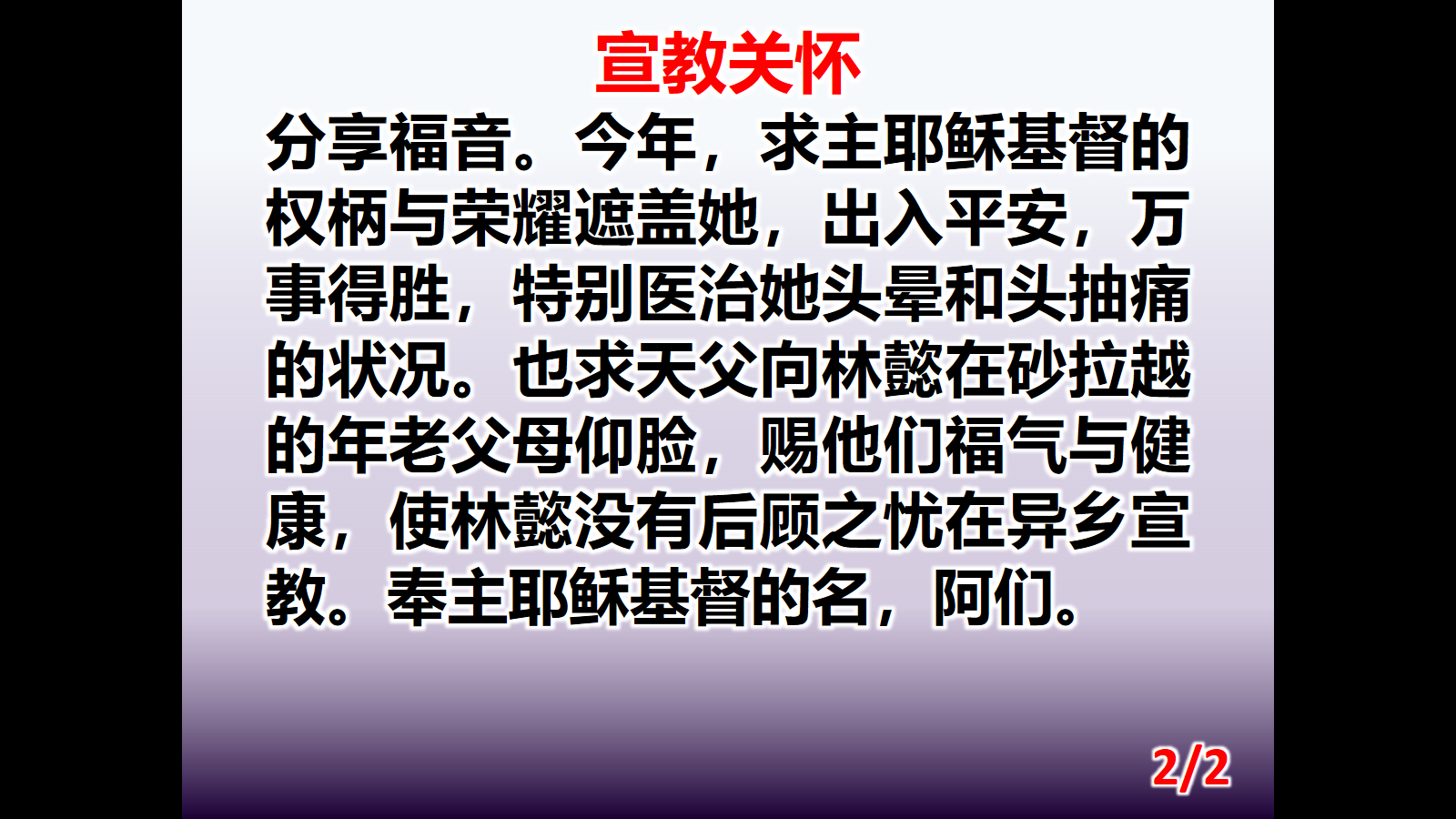